Internet Governance & LACNIC
Latin American and Caribbean Focus

Oscar Robles						CEO of LACNIC
Global Internet Governance ECOSYSTEM
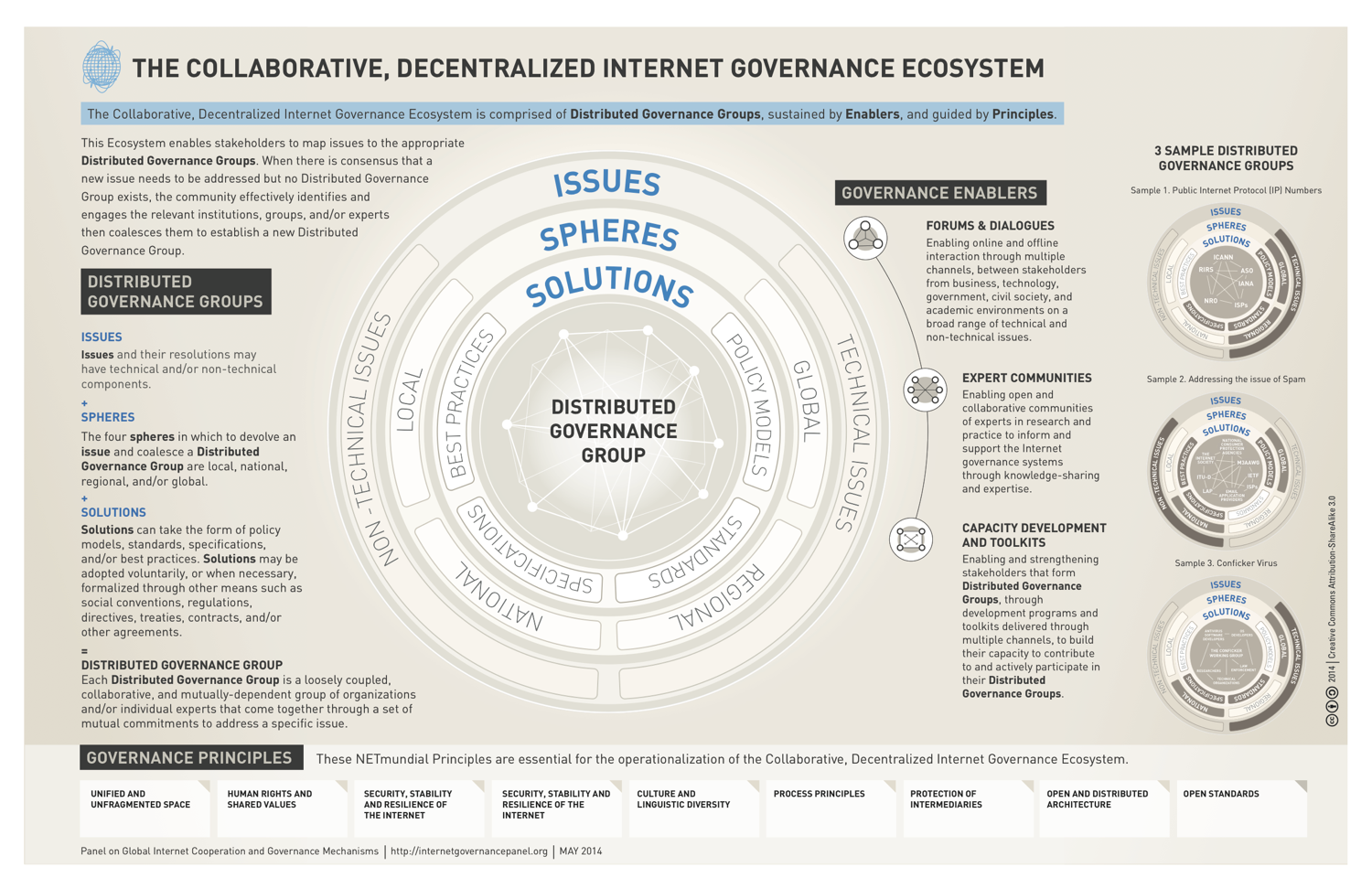 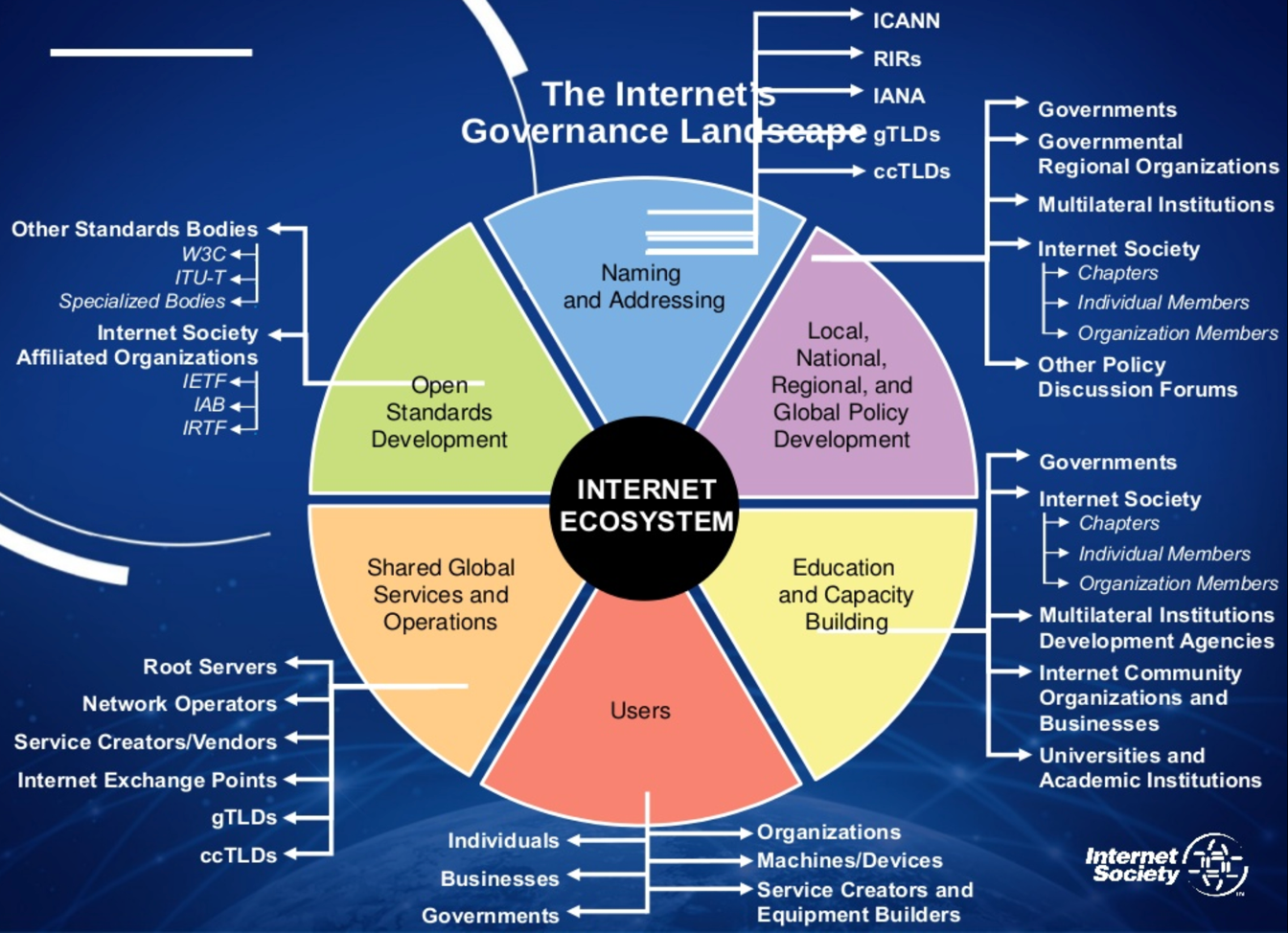 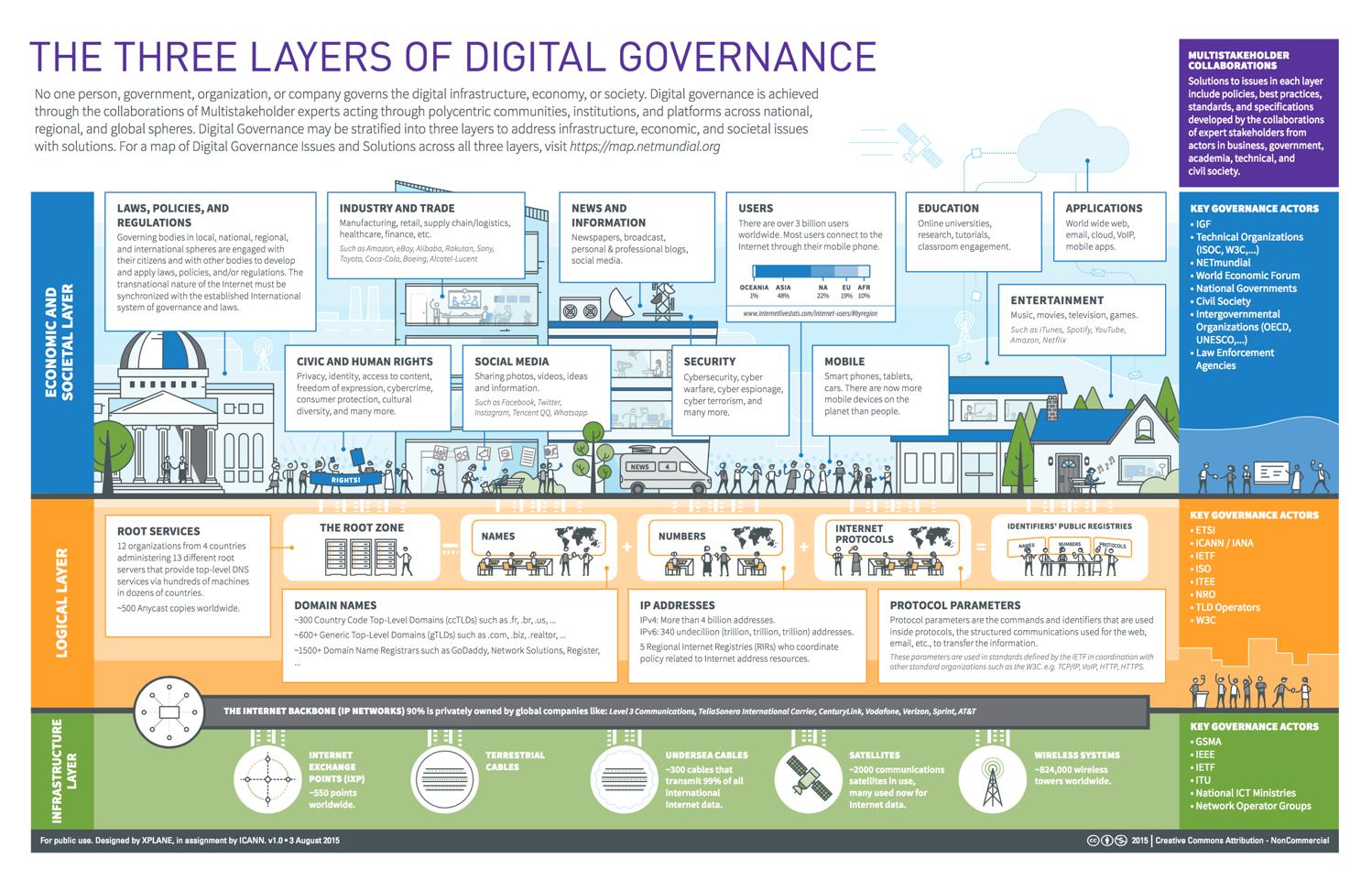 Expanding the Logical Layer
Initially Voluntary Operation.
Contractual Compliance.
Community based Organizations.
Accountability and Transparency mechanisms.
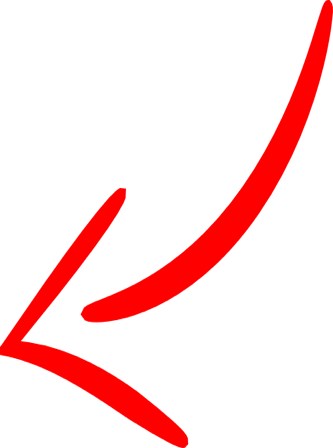 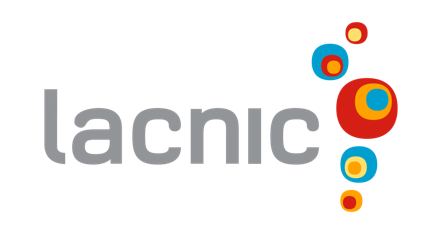 Latin american & Caribbean Internet ECOSYSTEM
LACNIC Role in LAC Region
Resource Management
DB Writing – Allocation Numeric Resources (IP Addresses, ASN)
DB Reading – Whois, Reverse DNS, RPKI
MEMBERS
Internet Access Providers, Operators, End-Users (Academia, Businesses, Govmt Offices, etc)
Resource Management
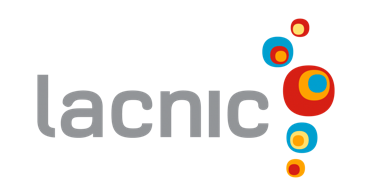 LACNIC Role in LAC Region
Community Building
Policy Development
Capacity Building (Technical Training)
Infrastructure Support
Community
Regional Internet Related Organizations (ICANN, ISOC, LACNOG, LACIX, LACTLD, LACIGF).
ISP’s, Internet Users, Governments.
Community Building
Resource Management
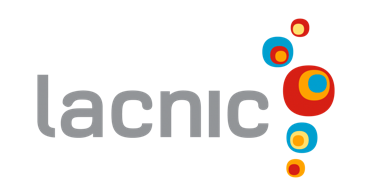 LACNIC Role in LAC Region
Internet Collaboration 
Secure, Stable, Open Internet
Internet  Governance 
Capacity Building (Technical Training)
The Internet
Global Internet Related Organizations
Internet Collaboration
Community Building
Resource Management
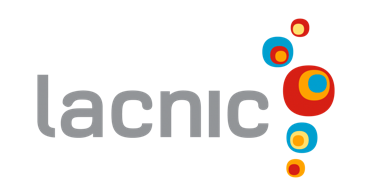 LACNIC Numbers
Membership Growth
Impulsado principalmente por las categorías inferiores. Fase III de Agotamiento de IPv4.
+1300 miembros nuevos (+50% vs. 2016)
Sólo 4% más espacio IPv4 vs. 2016
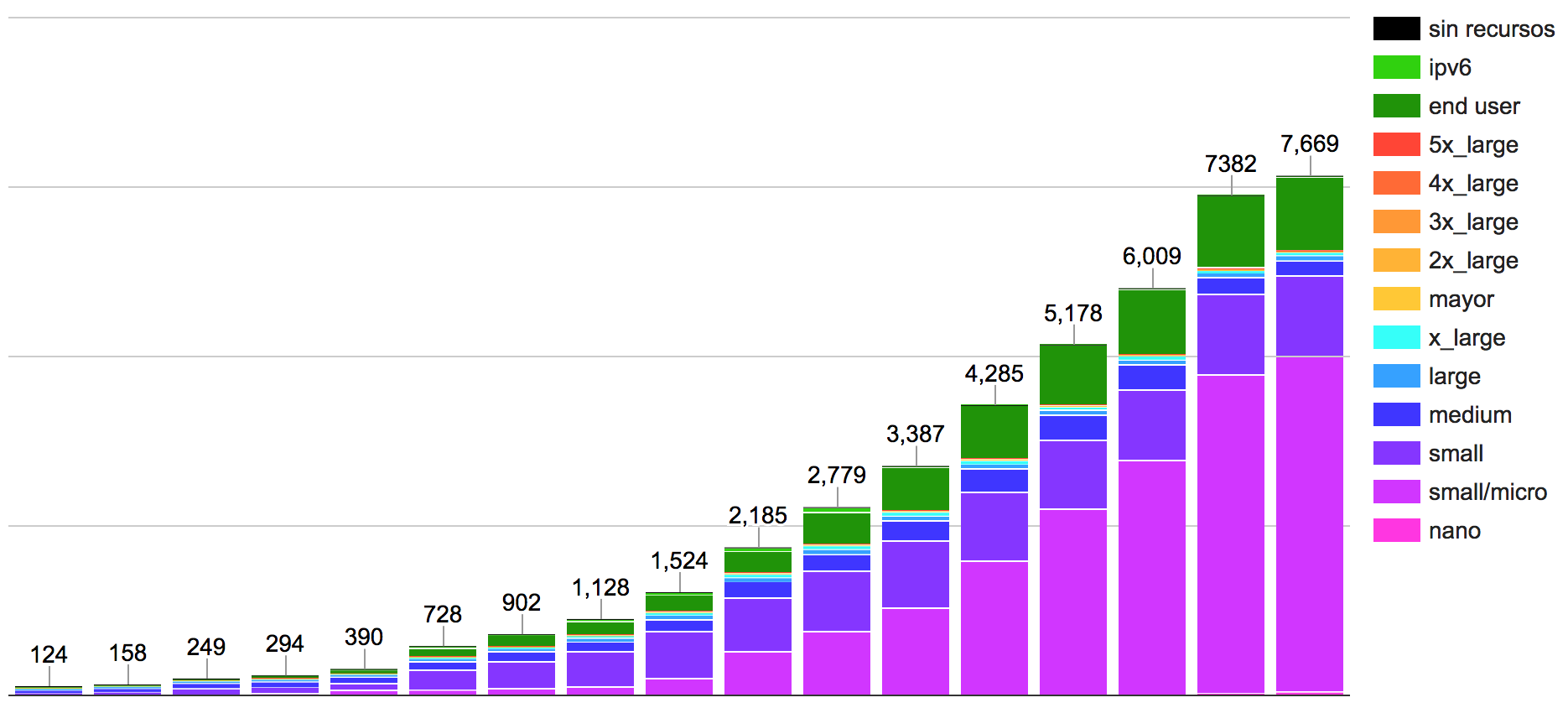 2002
2003
2004
2005
2006
2007
2008
2009
2010
2011
2012
2013
2014
2015
2016
2017
2018
Encuesta de Satisfacción 2018Satisfacción Diversos Aspectos Página Web
ACCESIBLE DESDE DISTINTOS DISPOSITIVOS
VELOCIDAD DE CARGA
LOOK & FEEL
USABILIDAD
CONTENIDO
TTB
Mejora en la percepción de la página Web. +9% promedio.
Despliegue de IPv6(%ASN’s anunciando prefijos IPv6 al 28/Feb/2018)
En la región tenemos 6888 ASNs visibles y  2619 (38.2%) de ellos están anunciando prefijos IPv6.

El mayor porcentaje de las cinco regiones.

Source: http://v6asns.ripe.net/v/6?s=_ALL;s=_RIR_LACNIC
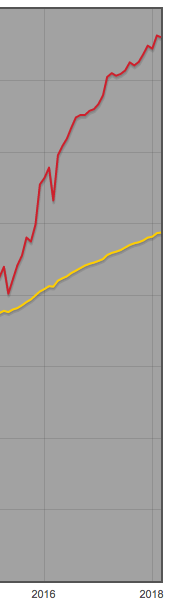 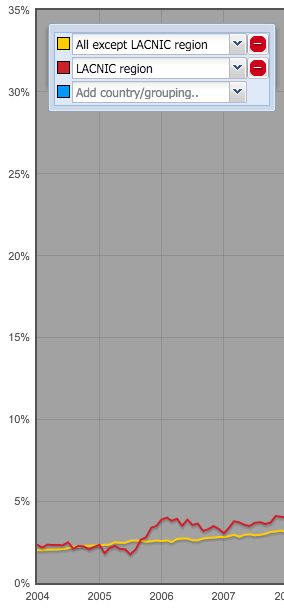 Despliegue de IPv6% usuarios por territorio/país
Más de 10 países muestran un porcentaje superior al 1%: 
UY ~30%
BR ~25%
TT, EC ~20%
PE ~16%
AR, BO, GT, MX ~ 5-7%
DO ~ 1.0%
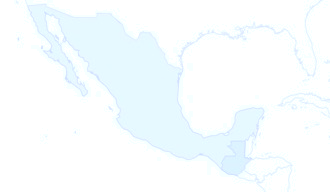 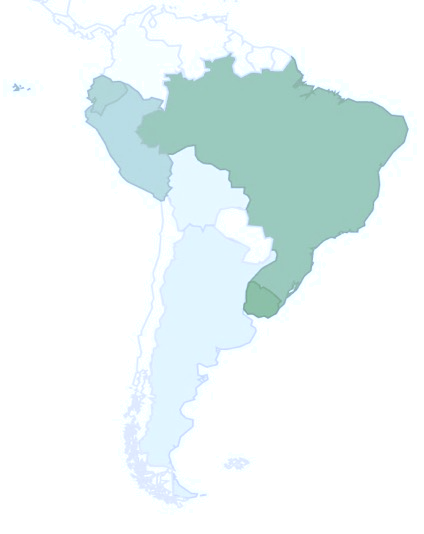 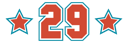 Contruyendo Comunidad
3 ediciones de LACNIC "On The Move” 2017:
Guatemala (.GT, SIT, ISOC GT, ISOC, ICANN).
Guyana (MTOP, CaribNOG, ISOC, ICANN, CTU).
Medellín, CO (MINTIC, RENATA, EAFIT, IPv6 Spectrum ).
Atención a comunidades locales.
Políticas, IPv6, Registro, Seguridad, IXPs
LOTM 2018
Paraguay, June 5th - 7th (CNC, COPACO, IXP PY)
Nicaragua: TBC

Participación en espacios externos al sistema de números:
eLAC, CEABAD, CMDT, CITEL, COMTELCA, CANTO, CTU, CLT. TICAL.
Temática IPv6, Seguridad en Internet, Acceso.
Gobernanza de Internet
LACIGF, seguimos impulsando este esfuerzo como Secretaría + CP.
IGFs Nacionales/regionales: Trinidad y Tobago, Caribe, Costa Rica, Guatemala, Perú, Bolivia, Argentina, Panamá y Uruguay.
Internet Governance & LACNIC
Latin American and Caribbean Focus

Oscar Robles						CEO of LACNIC